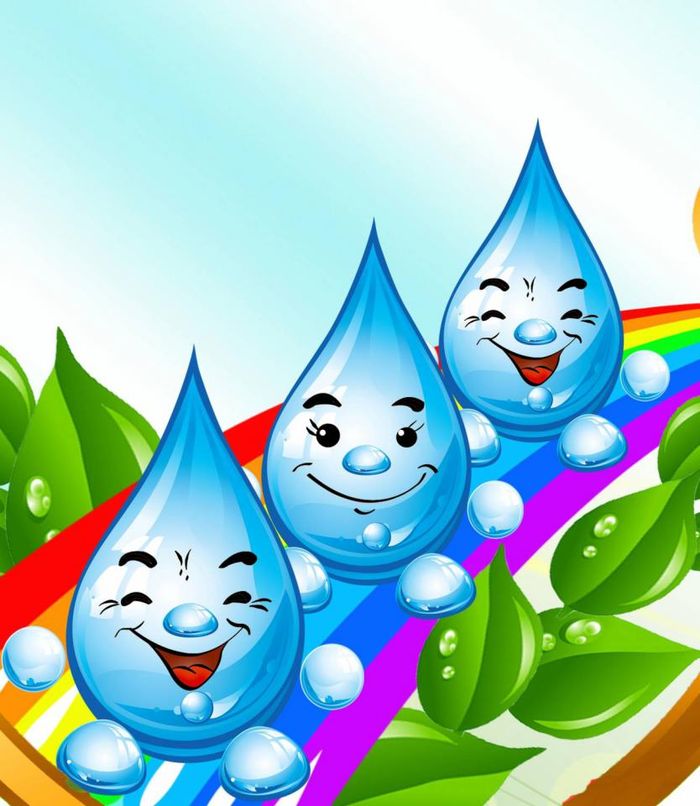 ОПЫТЫ И ЭКСПЕРИМЕНТЫ С ВОДОЙ

Цель: развивать интерес детей к поисково-экспериментальной деятельности.





                                                                              Выполнила:  
   воспитатель первой младшей 
группы Емельянова Ю.В.
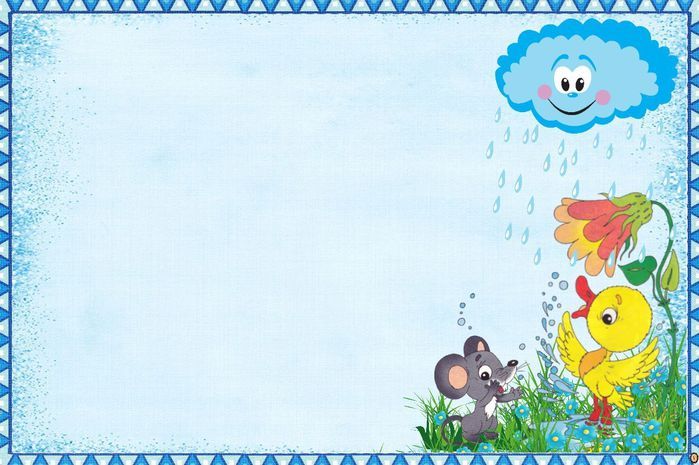 ВОДА жидкость.
Задача: Выявить свойство воды – текучесть. 
Перелить воду из одного стакана в другой.
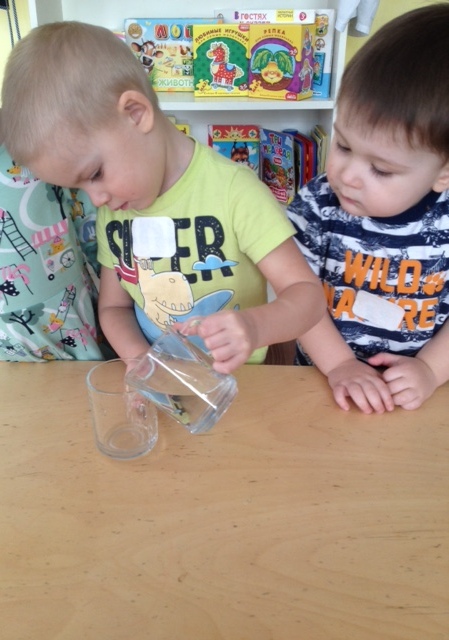 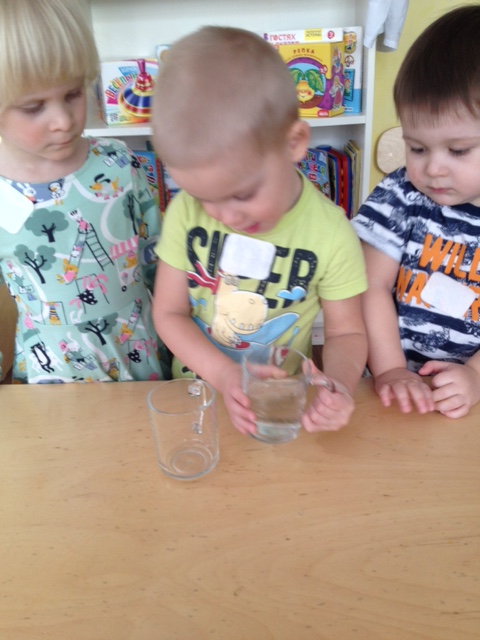 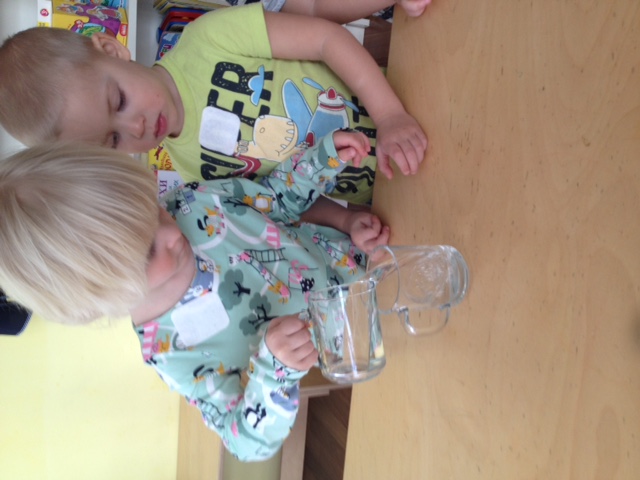 Вывод: Вода жидкая, она может течь. Это свойство называется текучестью.
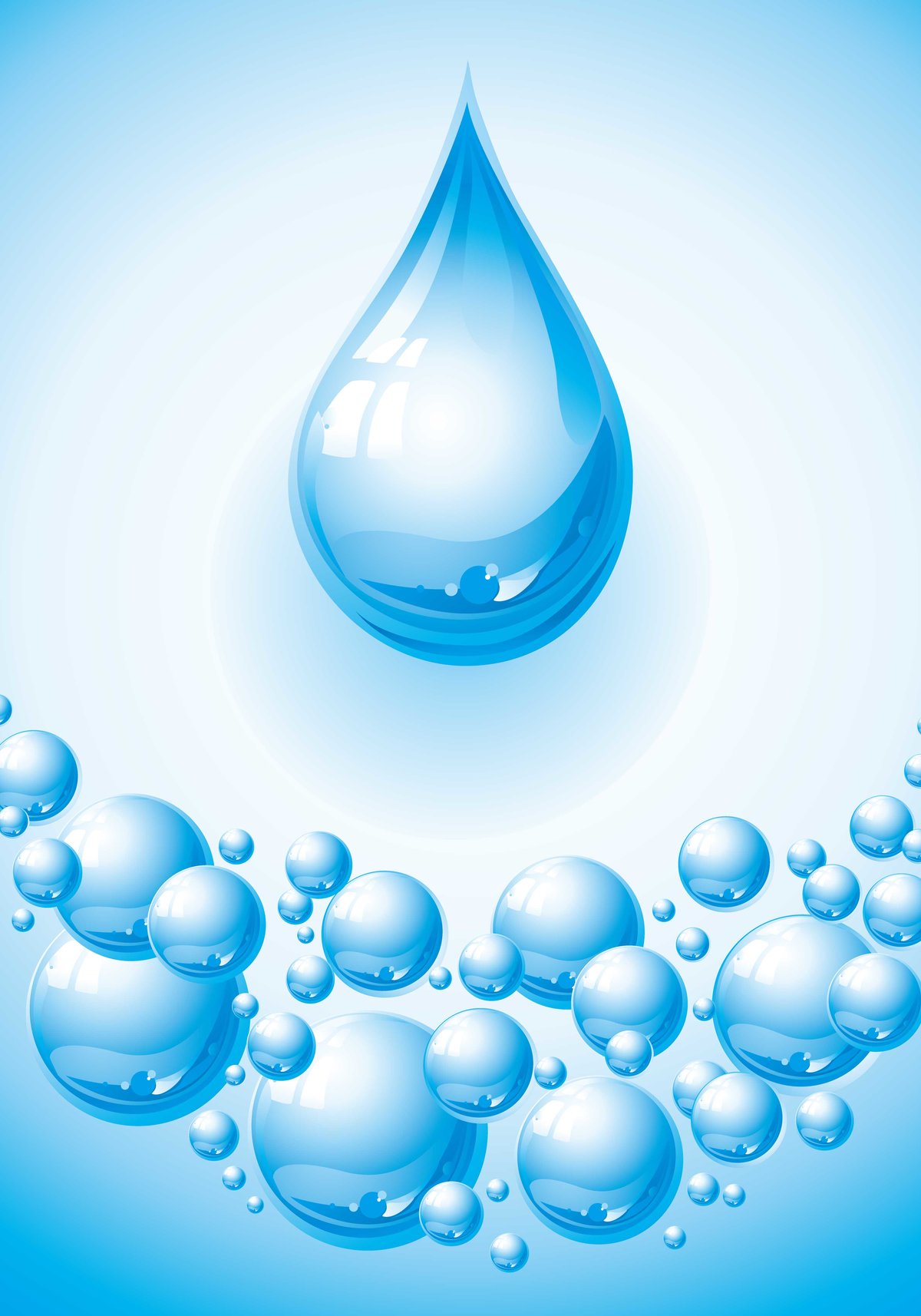 Вода принимает форму
Задача: Выявить, что вода принимает форму сосуда, в котором она находится.
Заполнить сосуды различной формы водой.
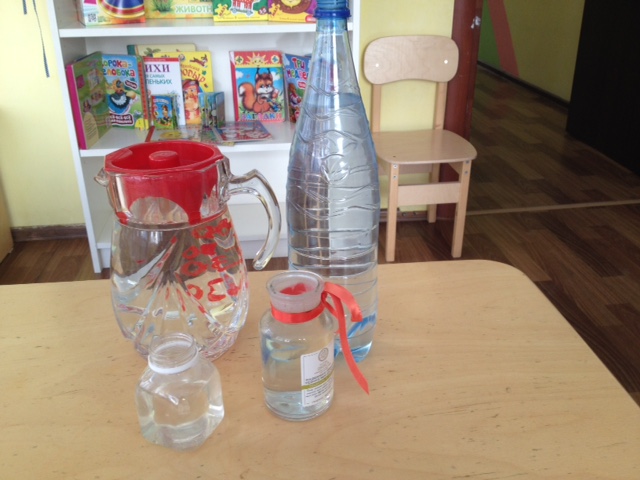 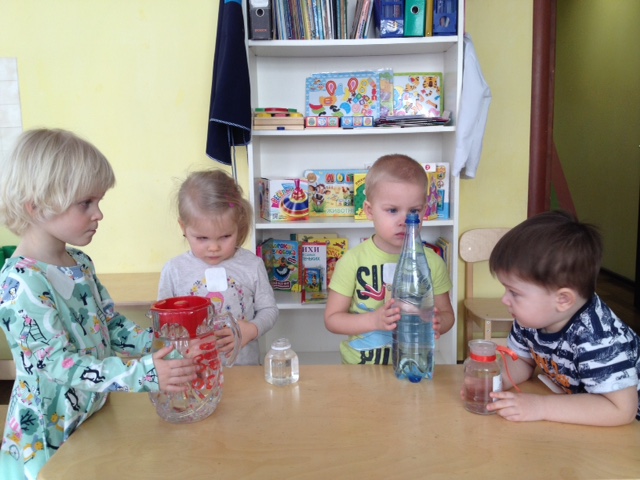 Вывод:  вода принимает форму сосуда, в котором она находится.
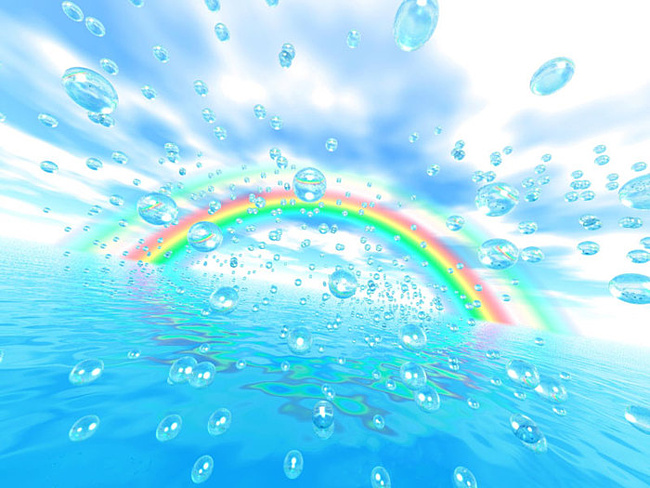 Вода может изменить свой цвет
Задача: выявить свойство воды, что она может
 окраситься в разные цвета.

Опустить в воду кисточку с краской.
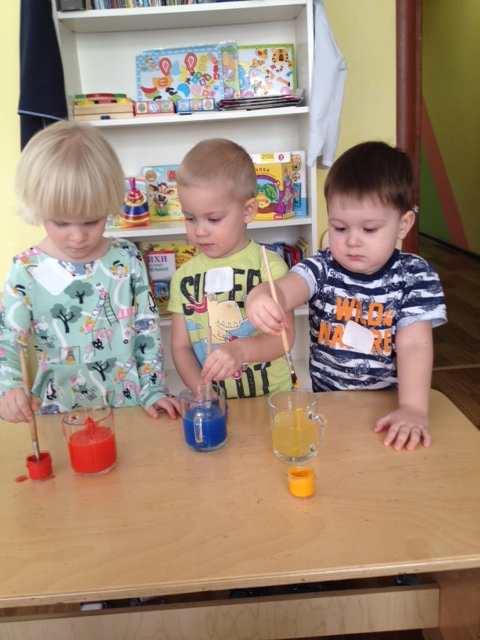 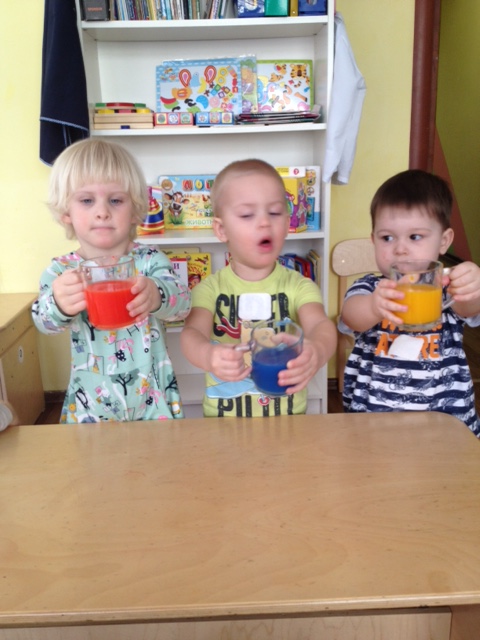 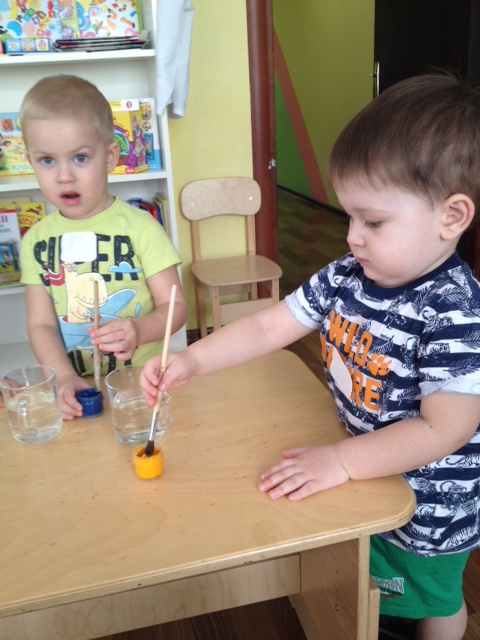 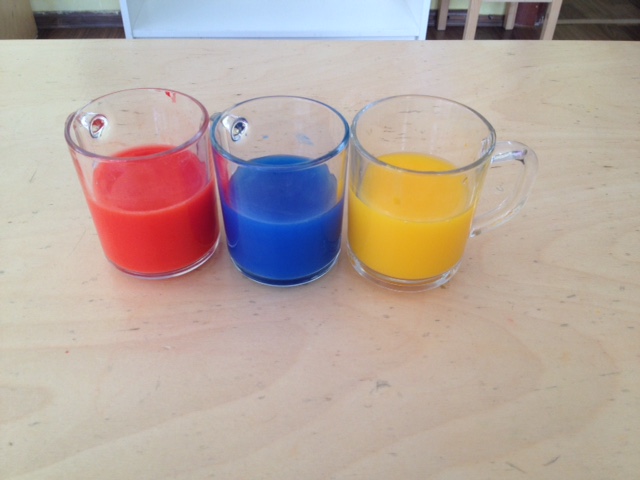 Вывод: вода может менять цвет в зависимости от того, какого цвета краска в нее была добавлена
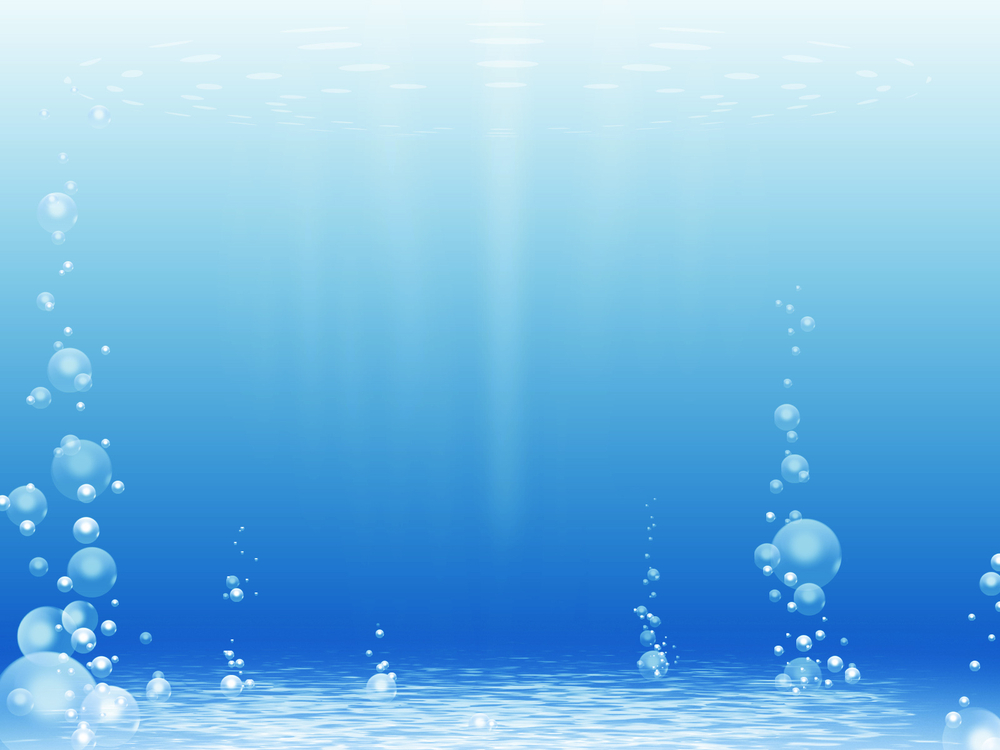 Вода прозрачная.
Задача: выявить свойство воды –прозрачность
Опустить в стакан с водой и молоком палочку. В воде палочка видна . А в молоке её не видно.
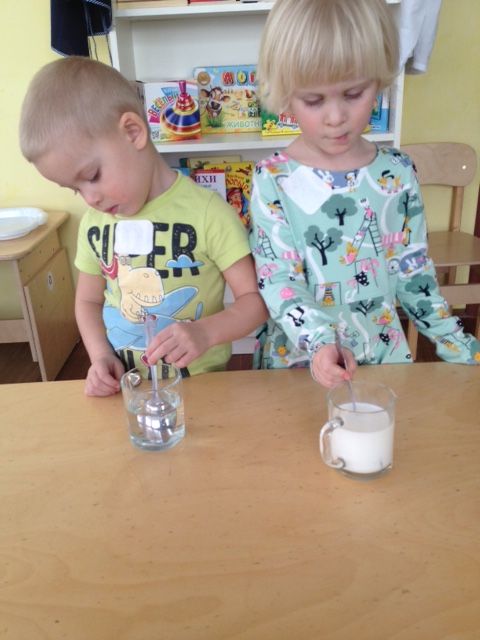 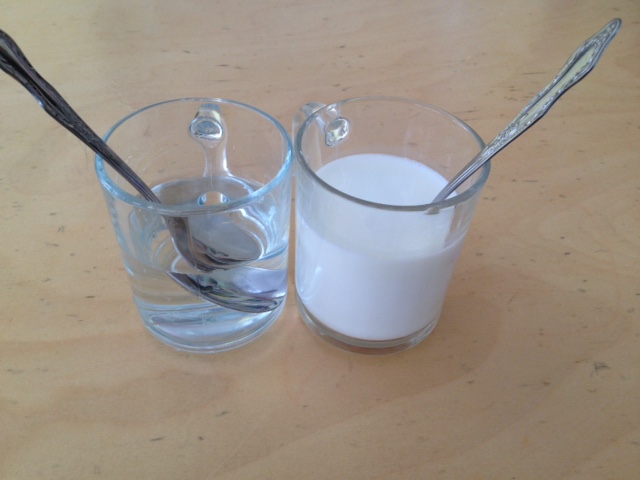 Вывод: вода не имеет цвета, она бесцветная, прозрачная, через неё видны предметы.
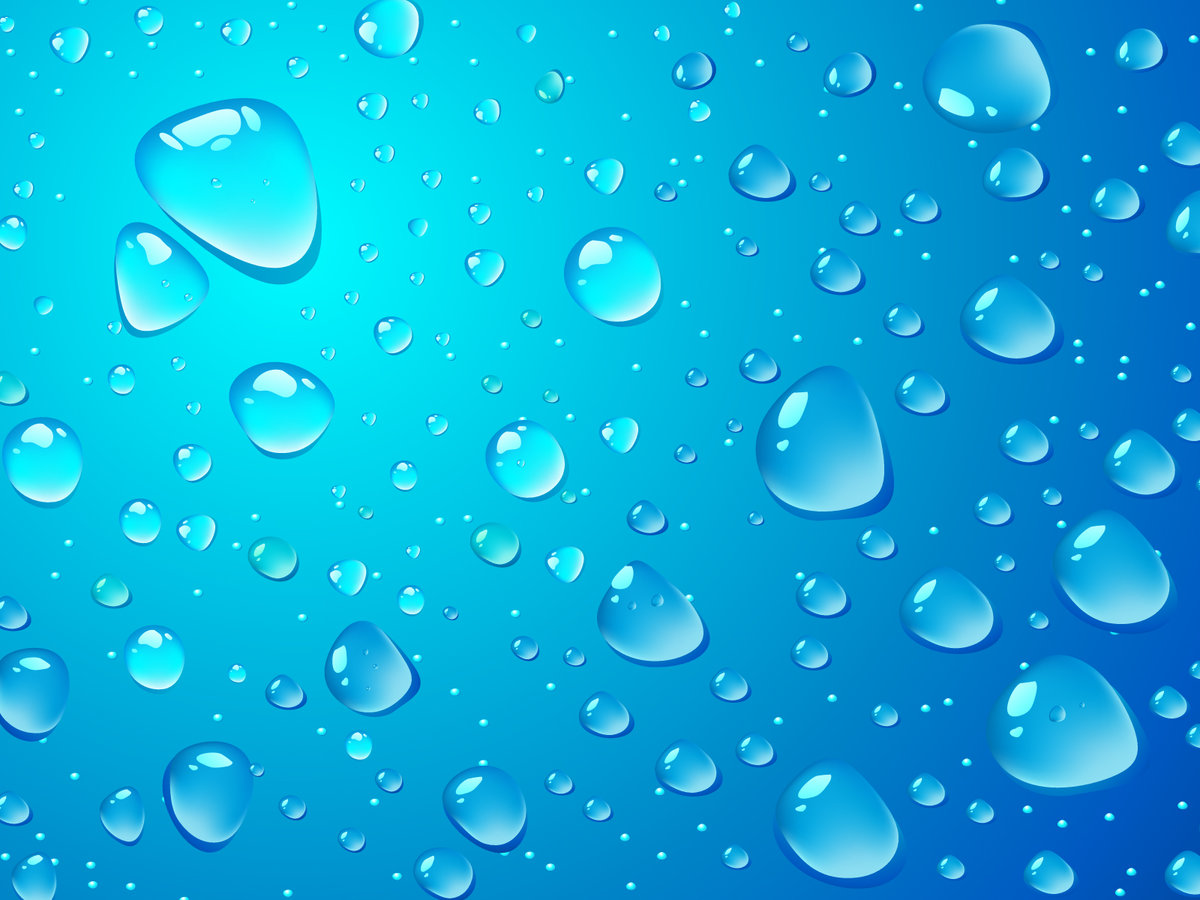 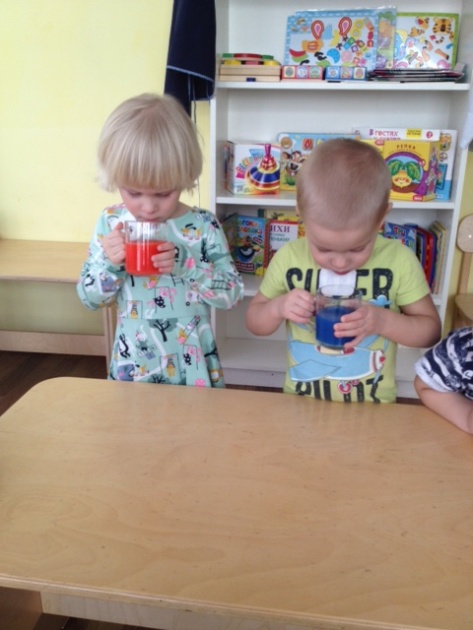 Вода не имеет запаха.
Задача: Выявить, что вода не имеет запаха.

Понюхать воду, пахнет ли вода чем-нибудь?
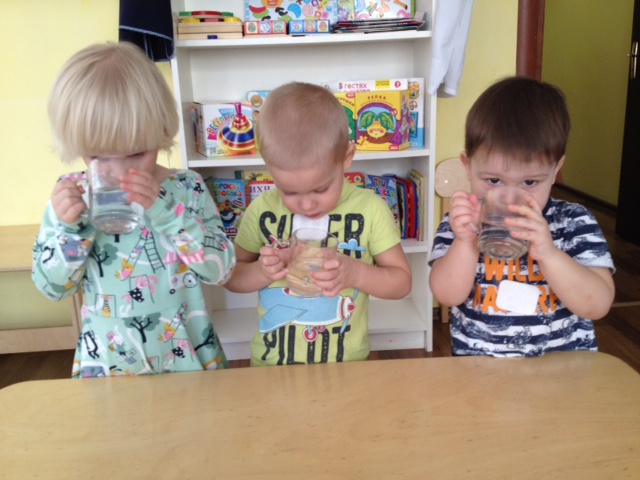 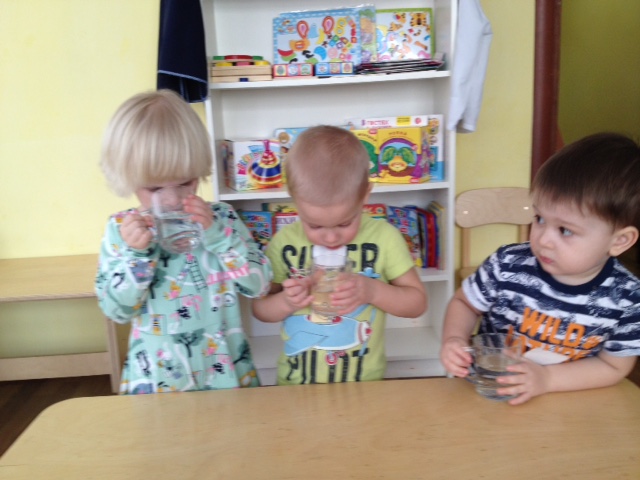 Вывод: вода ничем не пахнет, у неё нет
 запаха
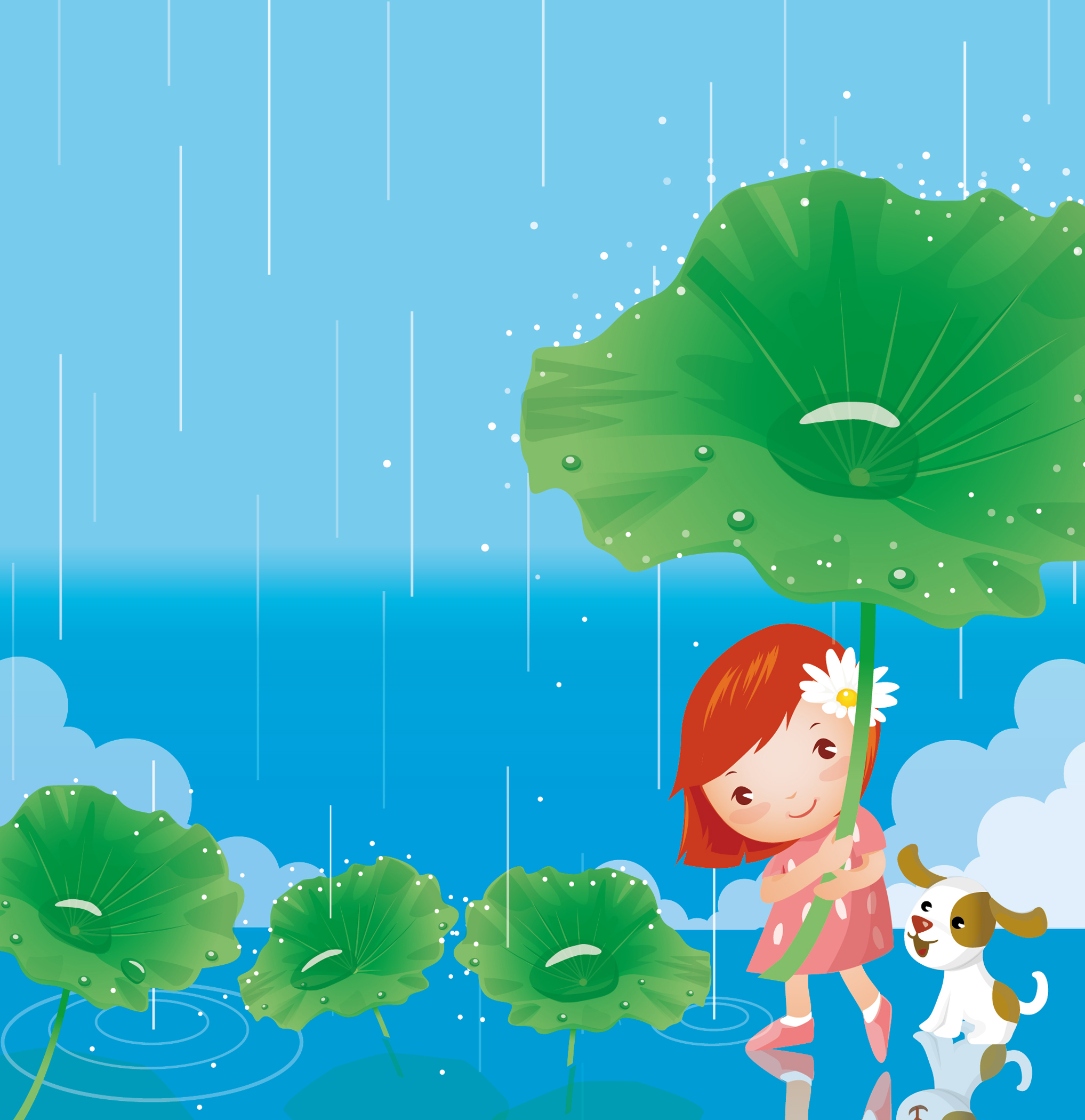 Животворные свойства воды
Задачи: знать кому и зачем нежна вода (растениям, птицам, животным, человеку –всему живому). Показать основное свойство воды –давать  жизнь живому. 
Поставить один цветок в сосуд с водой, а другой в стакан –без воды.
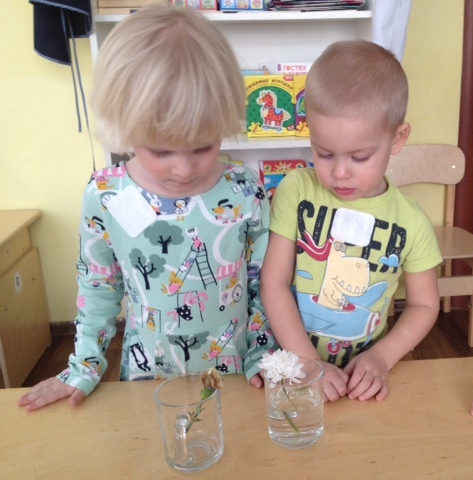 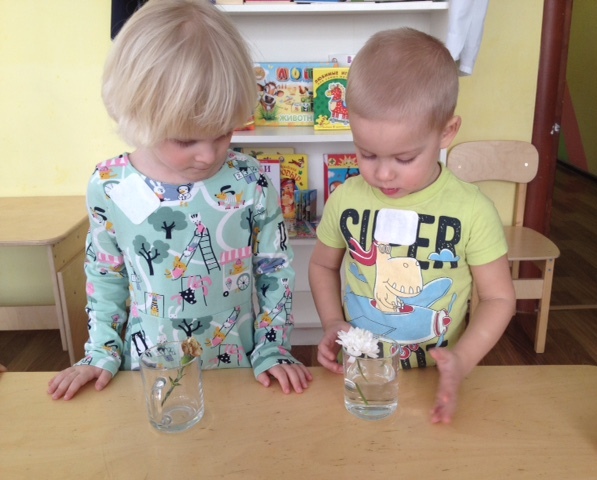 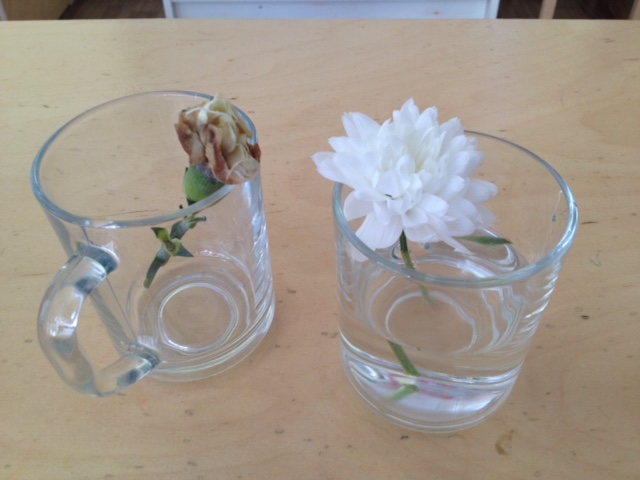 Вывод: цветок без воды завял, без воды 
все живое гибнет.
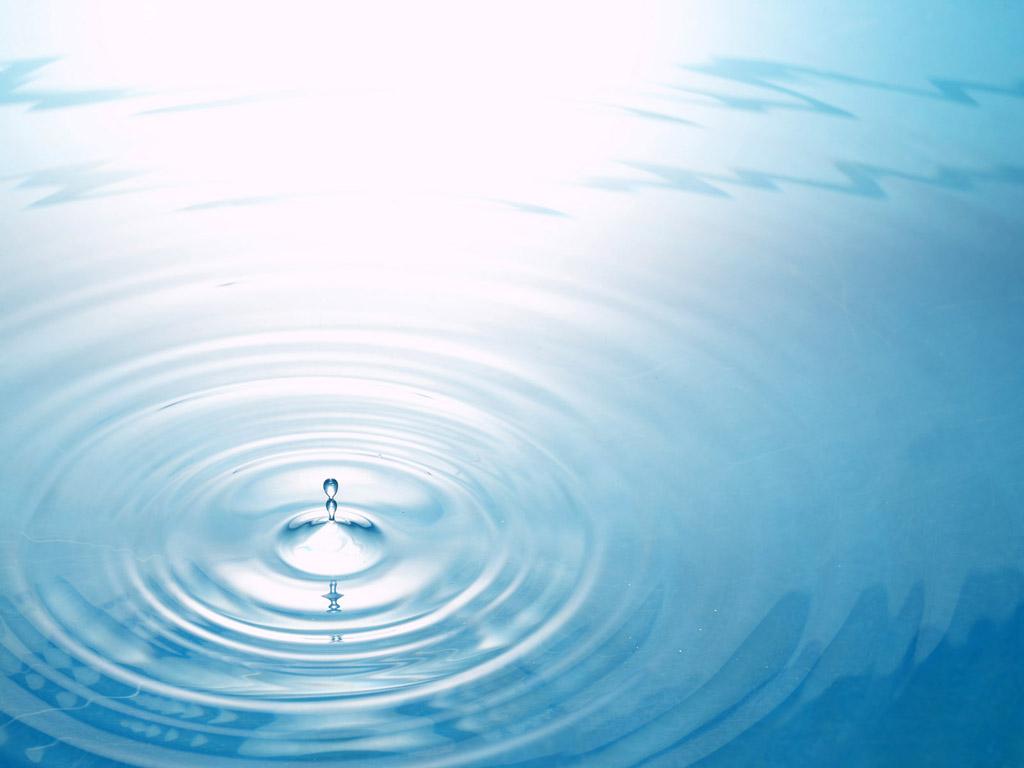 Вода может склеиваться.
Задачи: познакомить детей со склеивающими свойствами воды.

Берем два листа бумаги, соединяем их и пробуем их разъединить (хорошо разъединяются). Опускаем в воду листы бумаги, пробуем их разъединить –не получается.
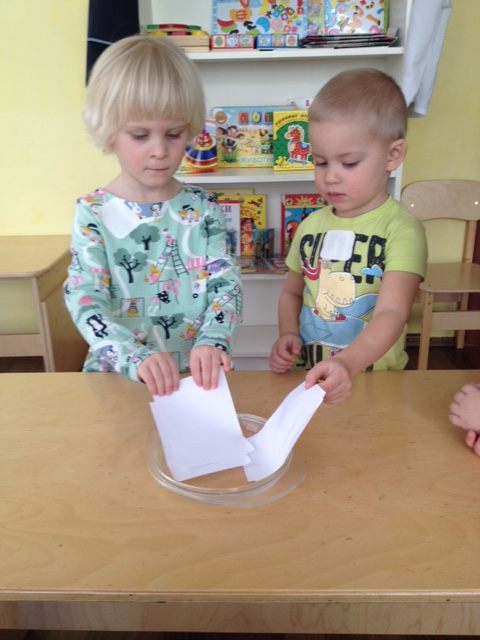 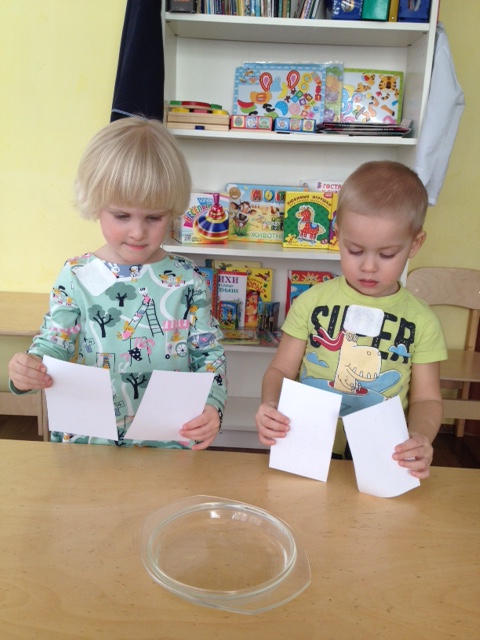 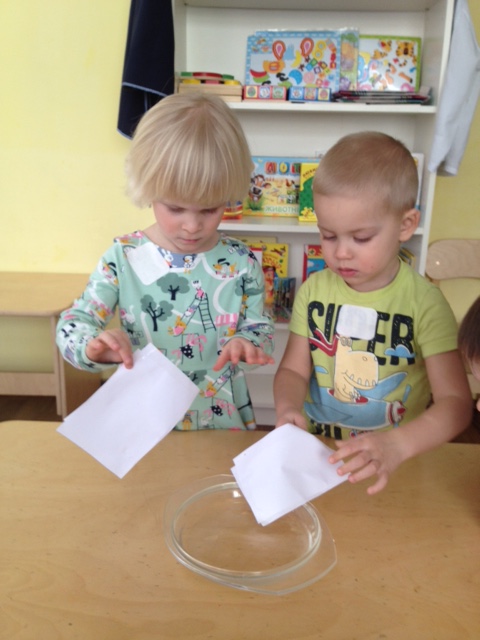 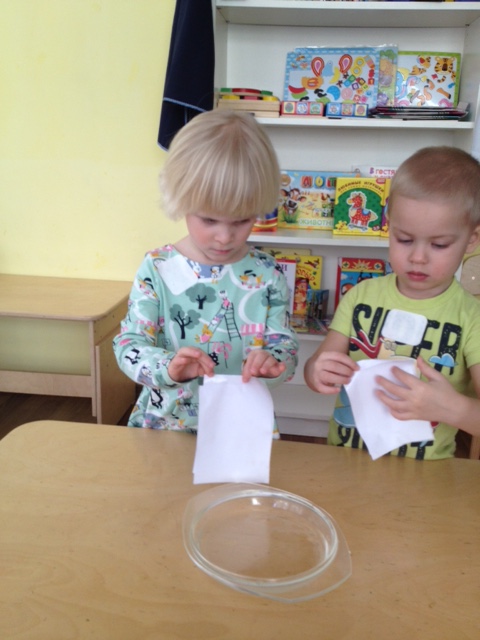 Вывод: вода обладает склеивающими свойствами.
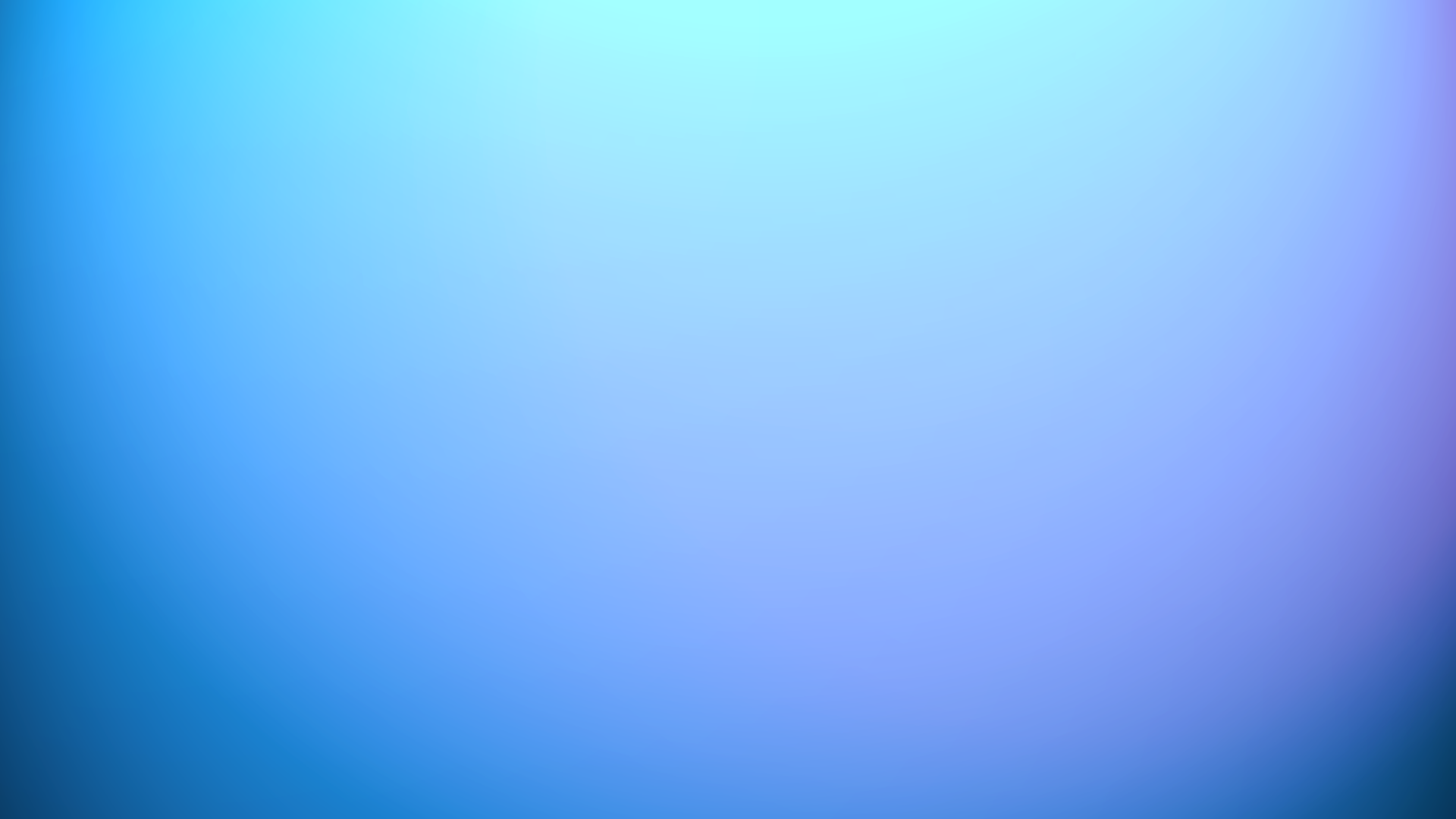 Капельки воды в муке.
Задача: познакомить детей с методом образования облаков на примере муки.

Насыпать в тарелку муку и брызнуть на неё водой –образуются шарики, покрытые мукой.
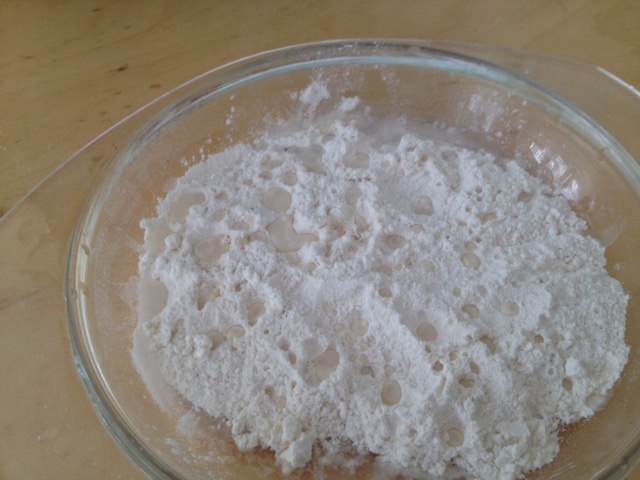 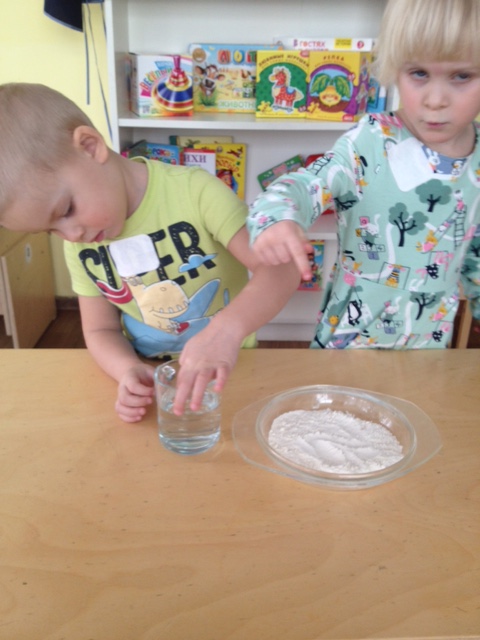 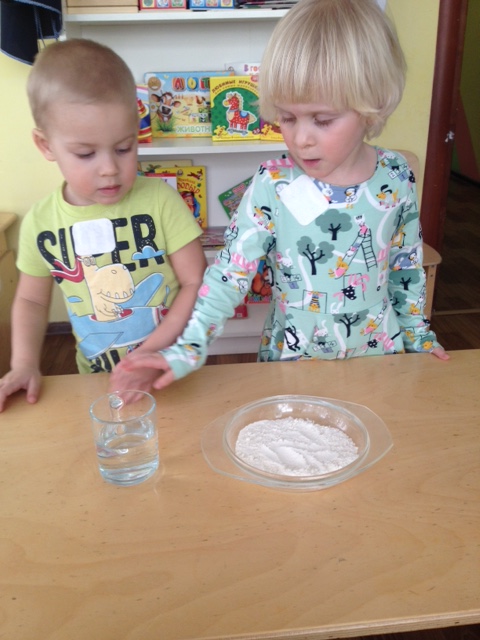 Вывод: мелкие капли воды собирают вокруг себя пылинки, образуя большую каплю, так образуются облака.
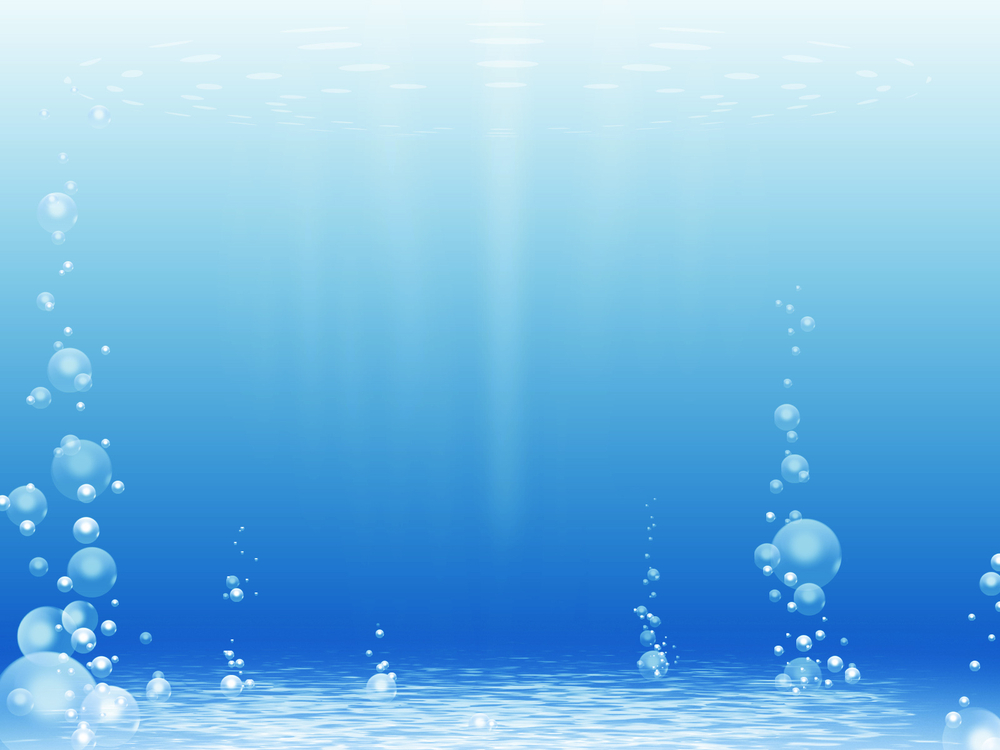 Тонет –не тонет.
Задача:  дать детям представление о плавучести предметов, о том, что плавучесть зависит не от размера предметов, а от того из какого материала сделан предмет и от его тяжести.
В стакан с водой опускаем различные по весу и
 материалу предметы (деревянное яйцо,  
металлические монеты, пластмассовую фишку).
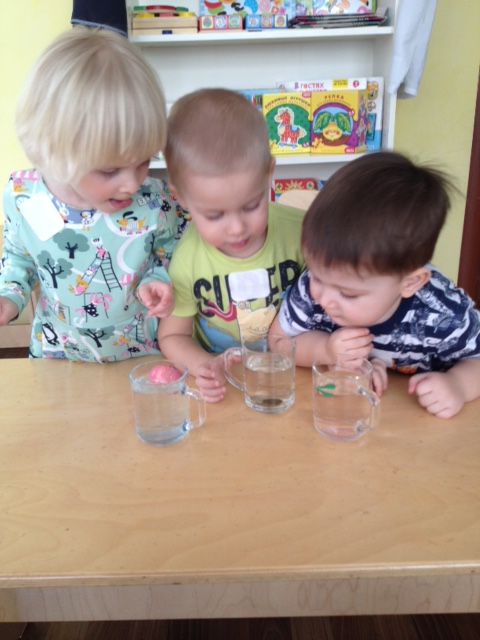 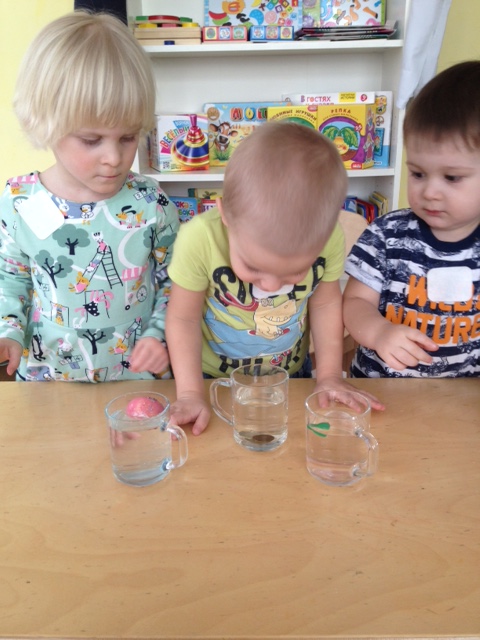 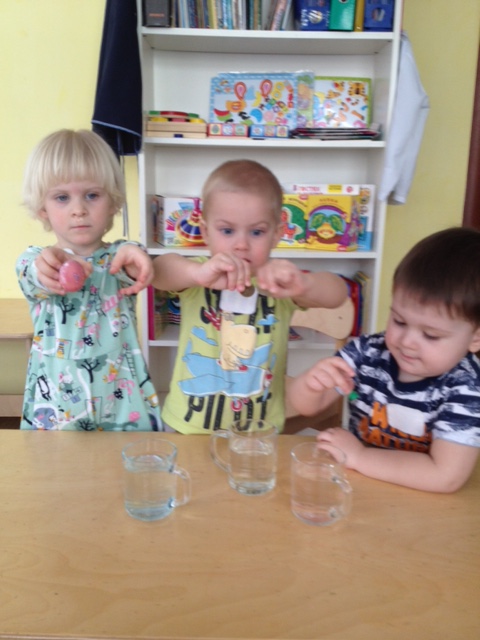 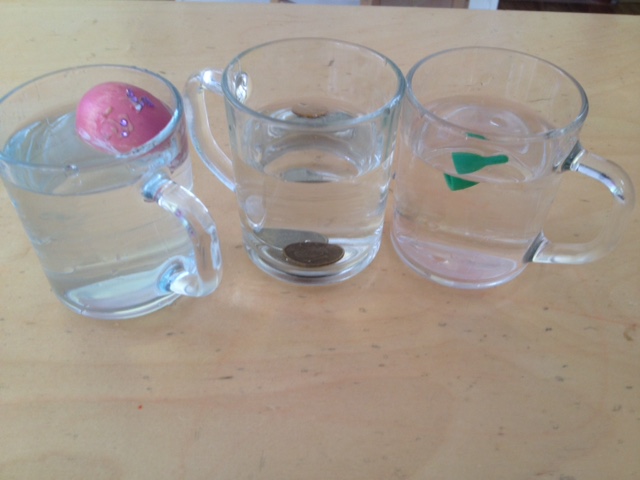 Вывод:  предметы из дерева и пластмассы в
 воде не тонут, а монеты тонут.
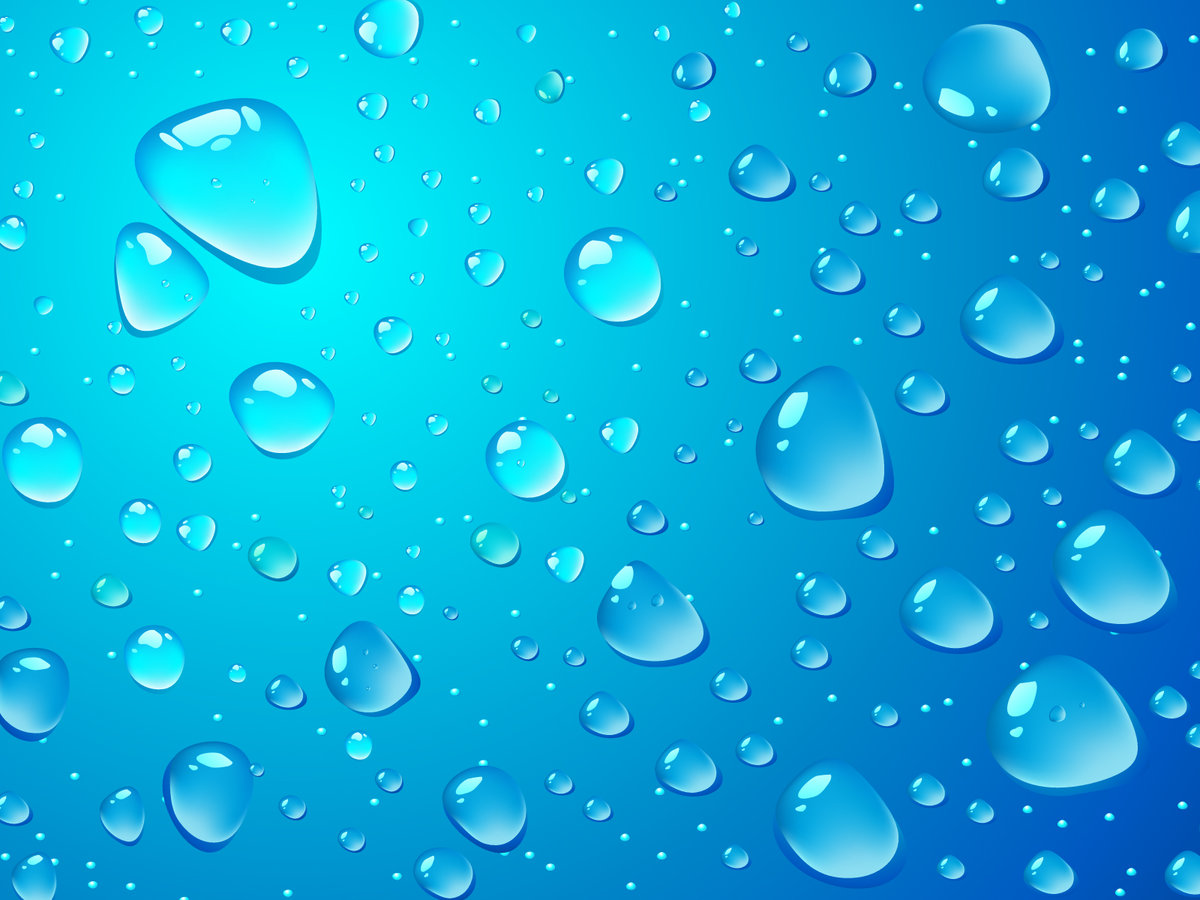 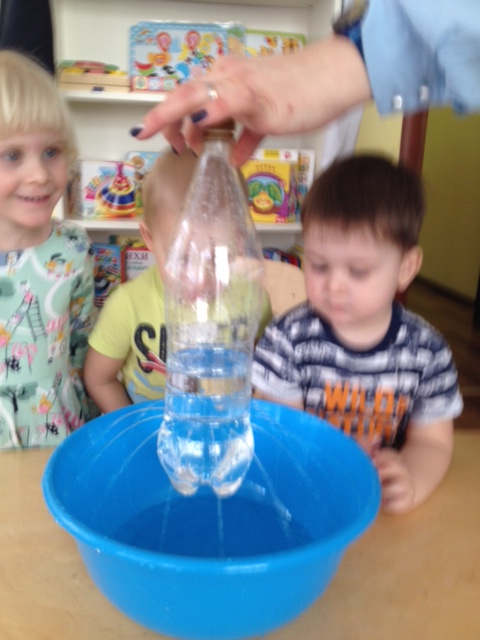 Фонтанчик
Задача: объяснить принцип работы фонтана.
Проделать в пустой бутылке дырки и налить воду,
 из дырочек польется вода, получится фонтан.
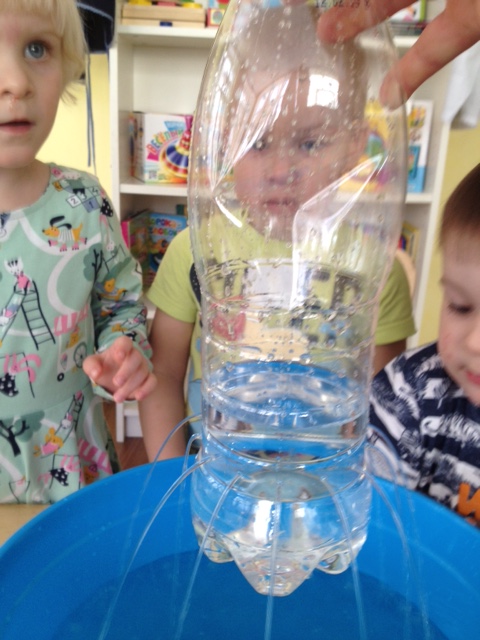 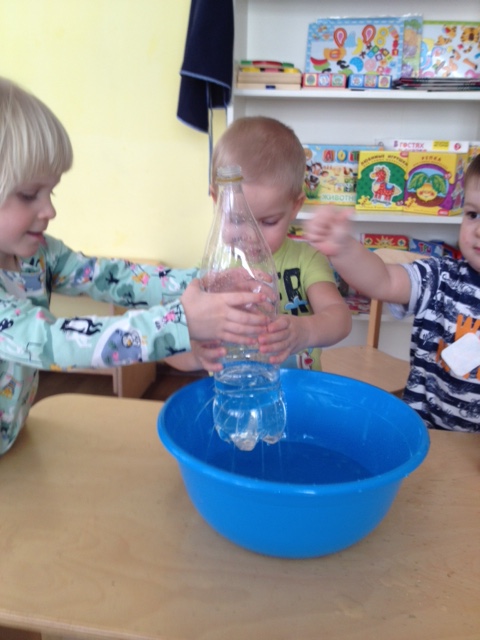 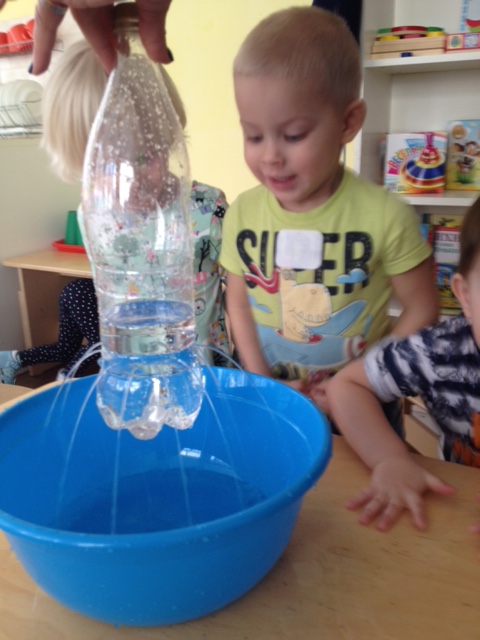 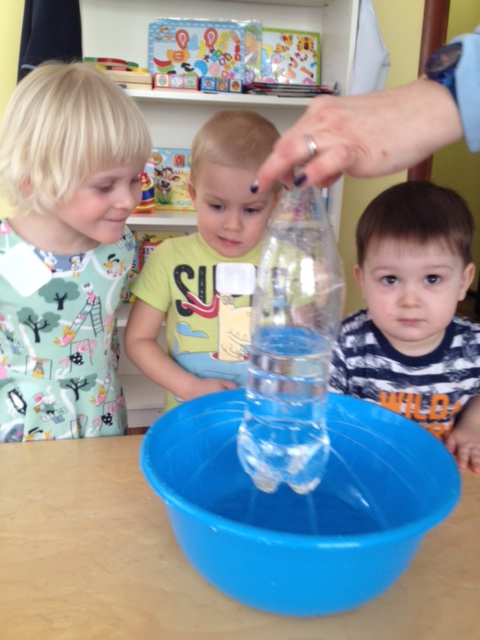 Вывод: вода находит дырочки и вытекает из них.
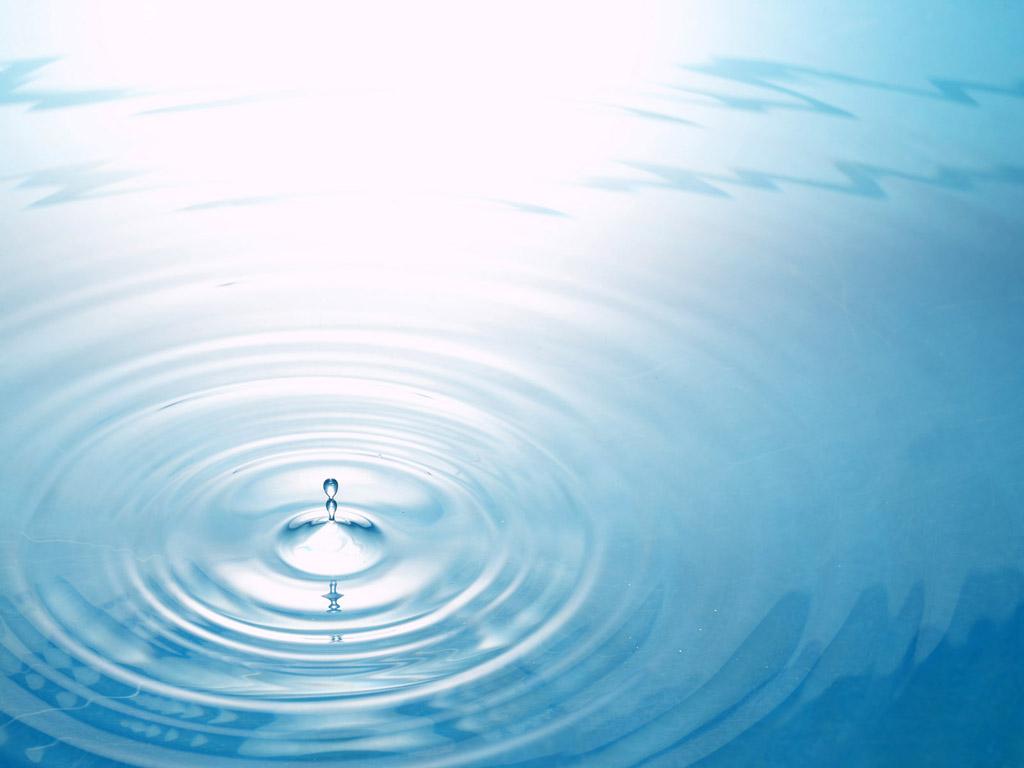 Водяное колесо
Задача: показать детям принцип работы водяного колеса.
Укрепить на края таза разрезанную соломинку, так, 
чтобы в неё можно было свободно просунуть вязальную
 спицу. Вырезать из картона лопасти и пластилином 
прикрепить к спице, небольшим кусочком пластилина 
укрепить на спице шерстяную нить.  Направить струю 
воды так, чтобы она потихоньку лилась на лопасти.
 Нитка будет наматываться на спицу.
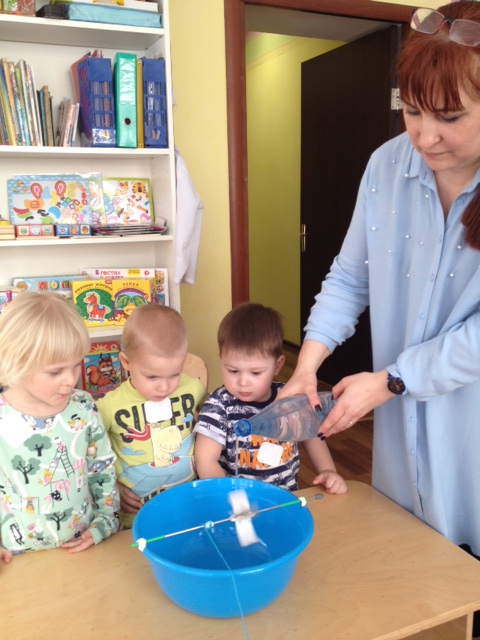 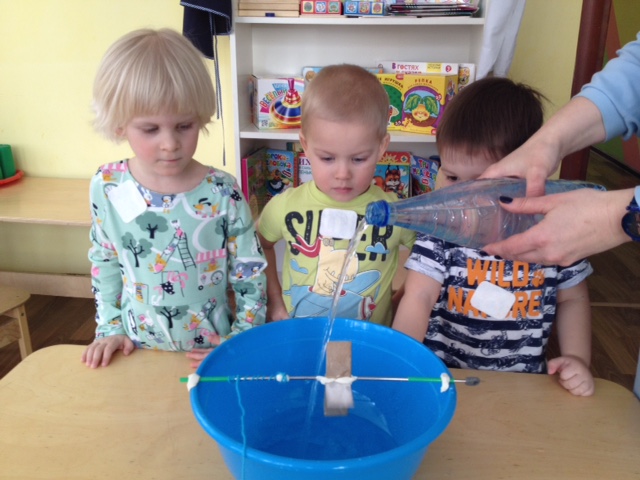 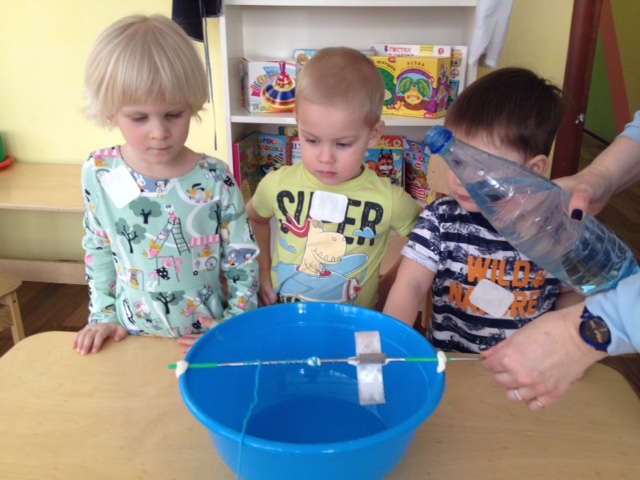 Вывод: струя воды приводит в движение лопасти и нитка наматывается на спицу
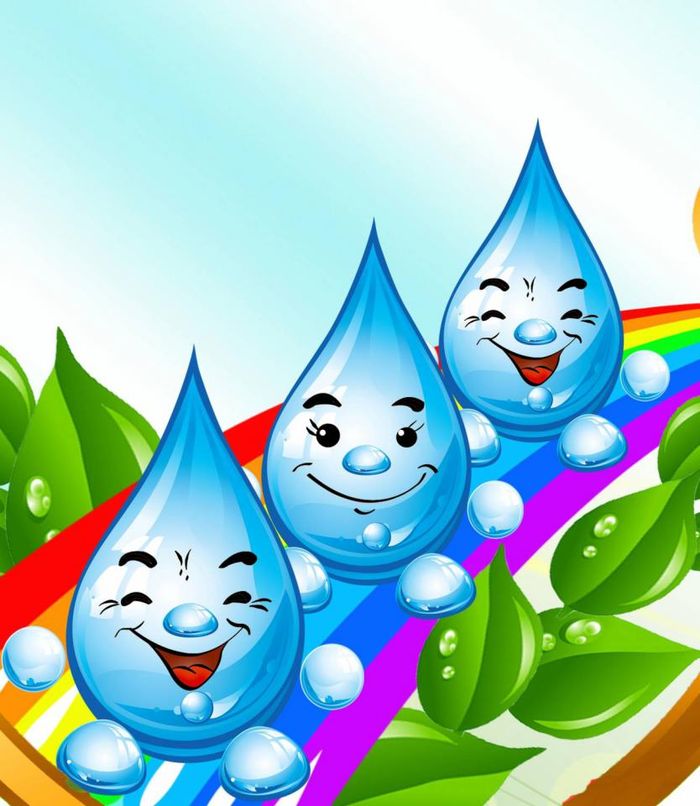 Спасибо за внимание!